COLORADO RIVER FORECASTING SERVICETechnical CommitteeFall 2015 Meeting
Van Crisostomo, PE
Chief, Reservoir Regulation Section

Amanda Waller Walsh, PE
Hydraulic Engineer, Reservoir Regulation Section

Los Angeles District
08 December 2015
Alamo Dam
3
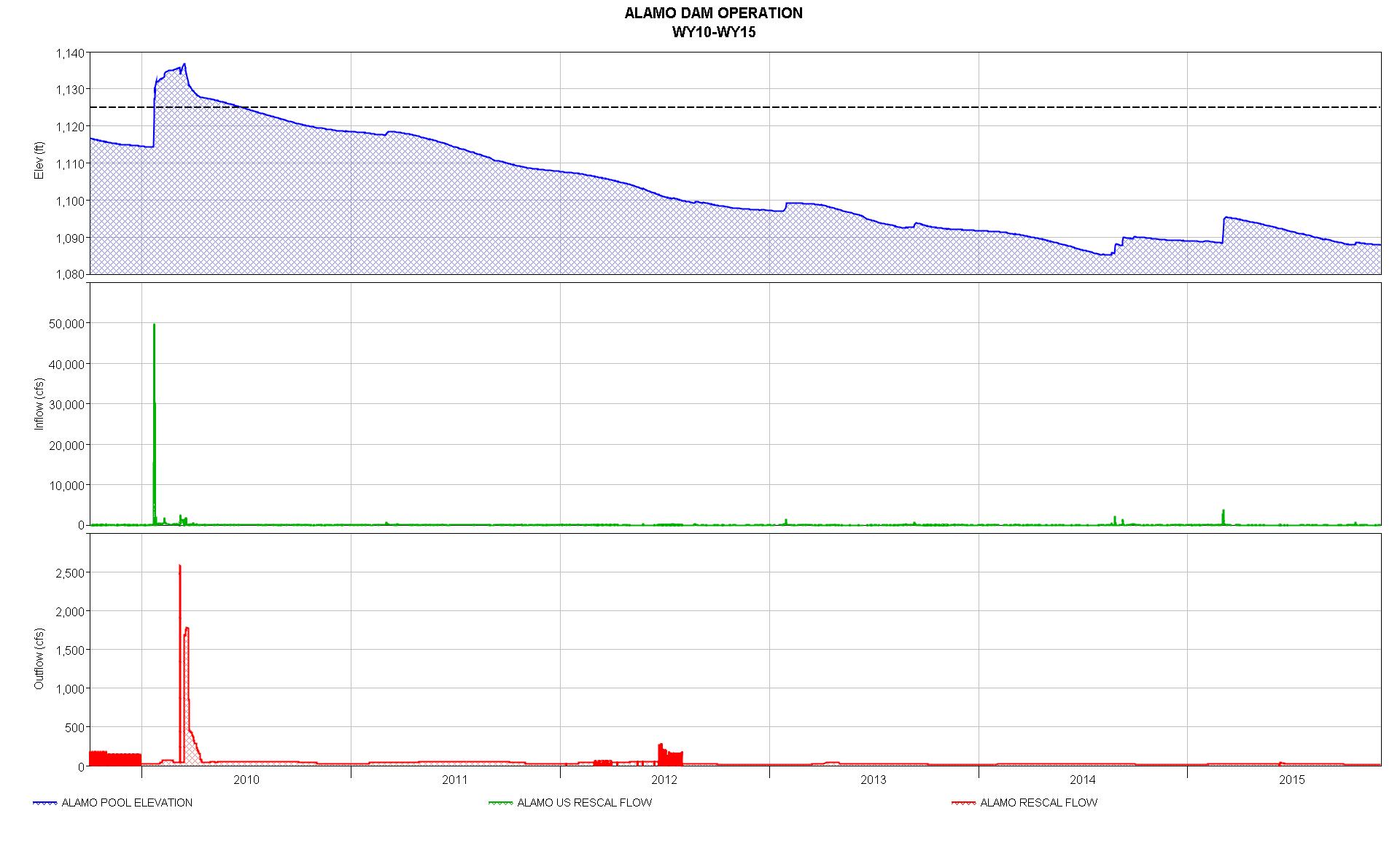 Optimal Pool 1125’ (161,000 ac-ft)
Currently 1,087.8’  
(52,062 ac-ft)
4
Painted Rock Dam
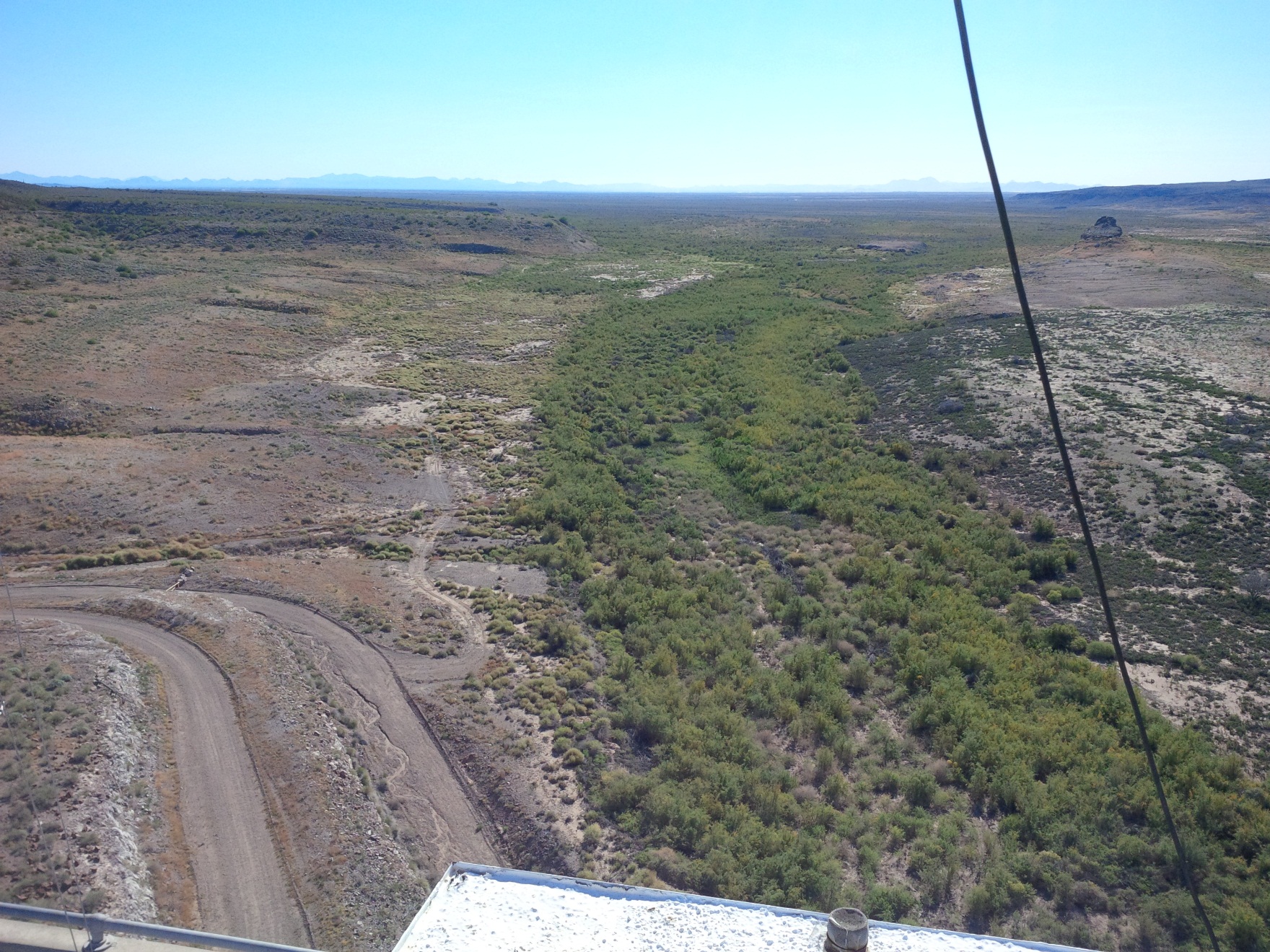 5
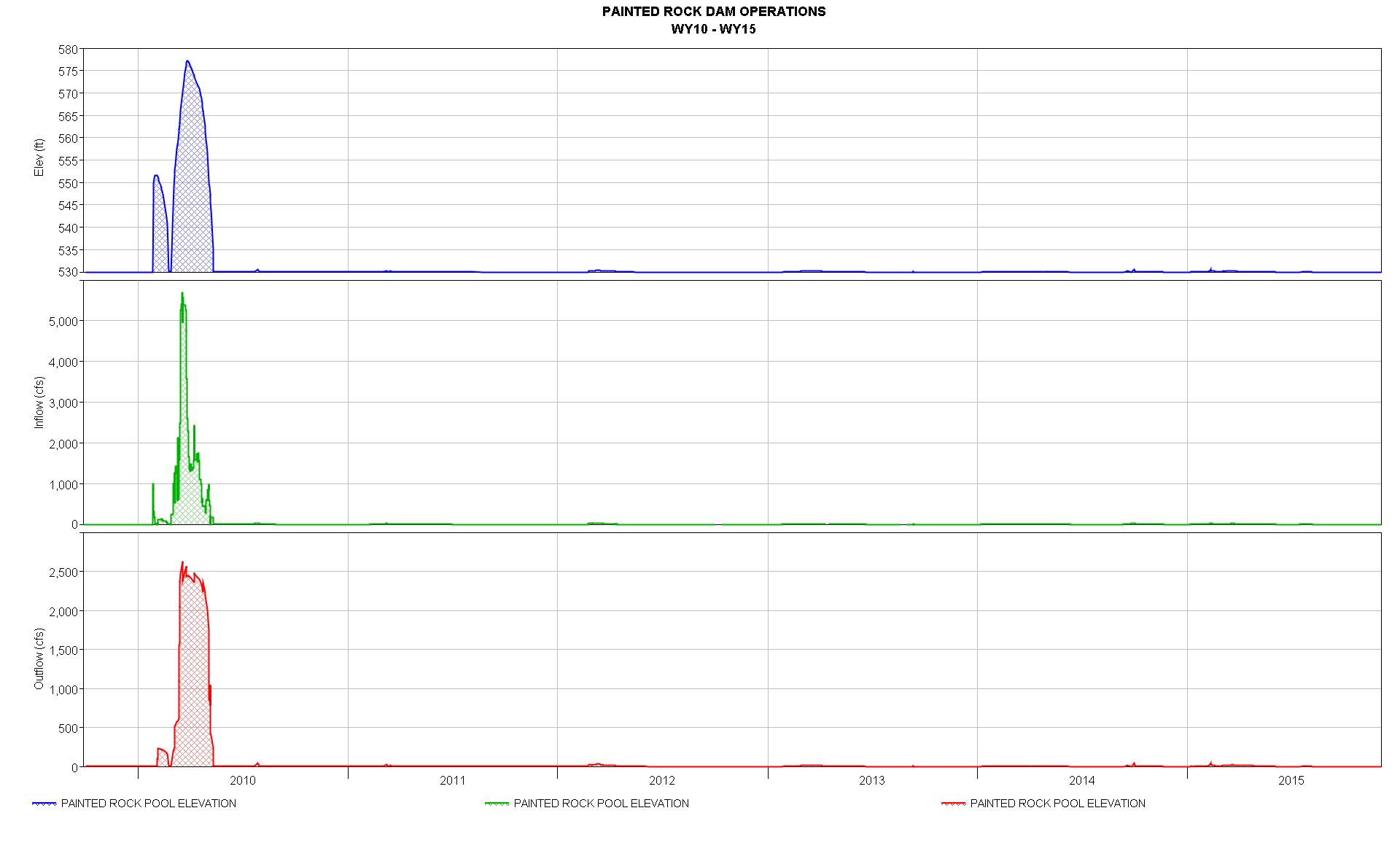 Dry since 2010
6
Other Items
Water Control Manual Update
Painted Rock Dam

Corps Water Management System (CWMS) Modeling
Bill Williams Basin Model: FY16 Completion
Gila River Basin Model: FY17 Completion

RFC Inflow Forecasts
Alamo
Gila River Basin
7
Questions?